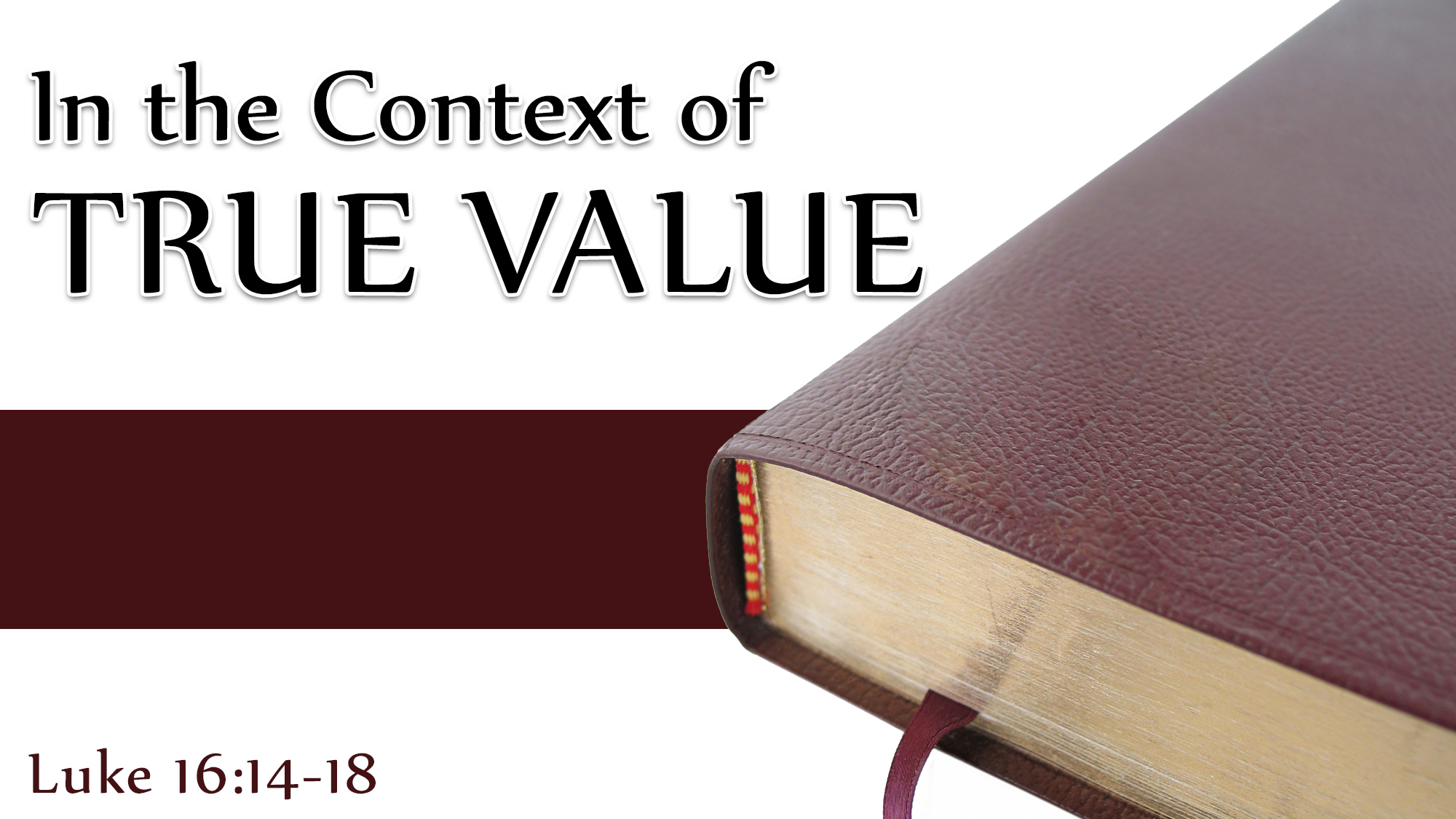 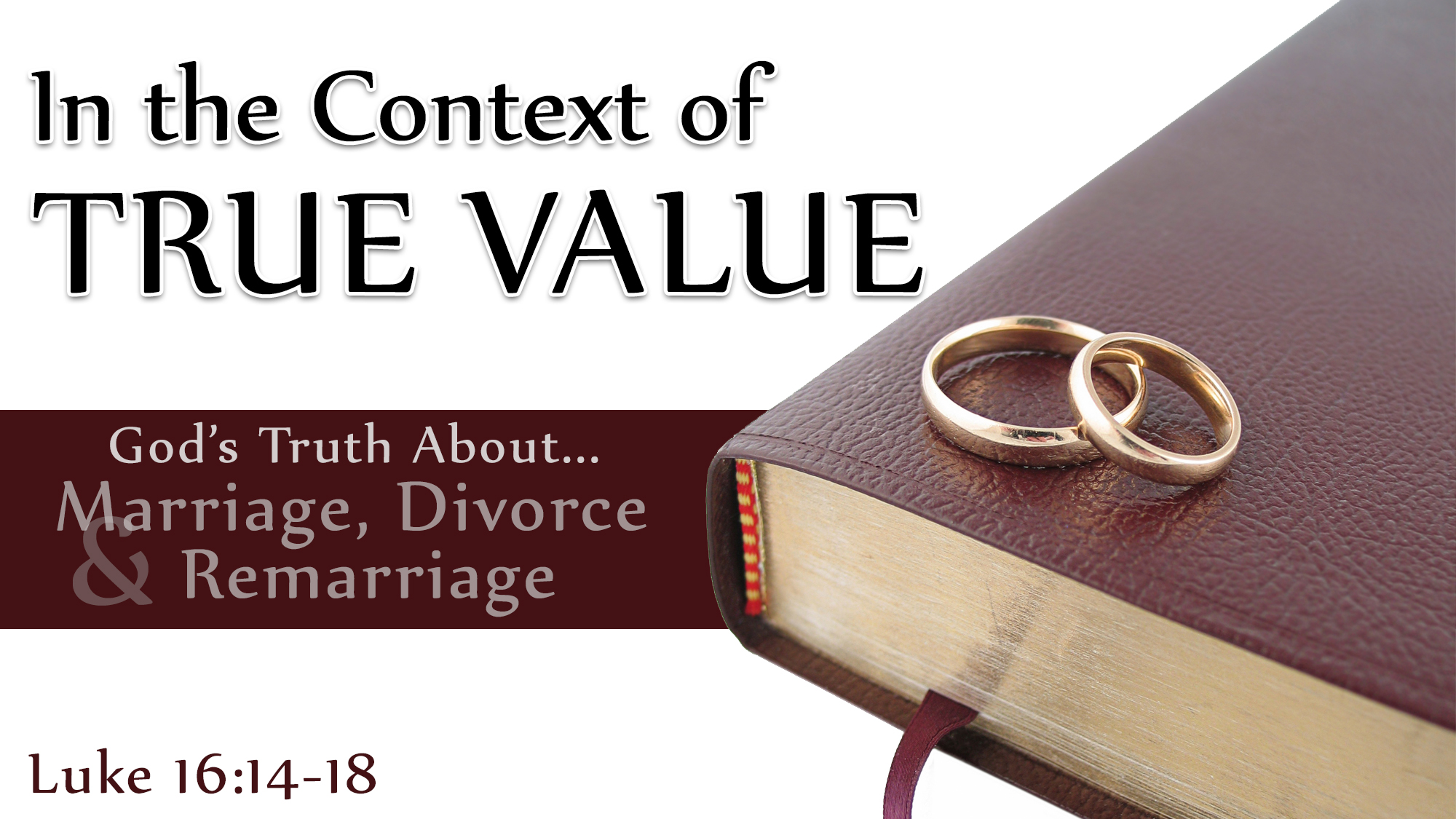 Some elevate themselves in their own eyes (Rom. 12:3; Prov. 25:27; Jas. 4:16)
Some elevate themselves in the eyes of others, wanting their “righteousness” to be seen by men (Matt. 6:1, 5, 16; 23:5; Rom. 10:3)
Some “love the praise of men more than the praise of God” (John 12:43)
All of this is “an abomination in the sight of God” (Prov. 15:9, 26; 16:5; 17:15)
Some humble themselves before God:
Seeking only His approval (Acts 10:35; Eph. 1:6)
Seeking to do only His will (Psa. 40:8; 143:10; Heb. 11:6)
Remembering that He knows their heart (1 Sam. 16:7; John 2:24-25)
Some “rejected the commandment of God” to keep their “tradition” (Mark 7:9)
Some “rejected the will of God for themselves” (Luke 7:30)
Some rejected God’s eternal plan in sending John the Baptist (Matt. 11:18; 21:32)
The purpose of the Law of Moses was to prepare man for Christ (Gal. 3:19-25)
Jesus fulfilled the entire Law of Moses, nothing failing (Matt. 5:17; Heb. 10:1-18)
The purpose of the Law of Christ is to free us from sin & death (Rom. 8:2; Jas. 1:25)
Some will see the eternal value of God’s law, study it and do it (Jas. 1:22-25)
Some had a total misconception of God’s kingdom (Mt. 11:12; Lk. 19:11; Jn. 6:15)
Some had rejected Jesus and His kingdom (Matt. 21:42-45; 23:13; Luke 13:24)
Some (perhaps unexpected ones) heard “the gospel of the kingdom” (Mark 1:14-15) and were eagerly pressing into it (Matt. 21:31-32)
Some realized that God was fulfilling His kingdom promises (Isa. 2:2-4; Dan. 2:44)
Some found great value in the kingdom and gave all for it (Matt. 13:44-46)
Some had hardened their hearts to God’s will on marriage (Matt. 19:8)
Jesus was teaching & restoring the sanctity of God’s original plan for marriage
God instituted marriage so that two would become one (Gen. 2:24)
God intended marriage to be a lifelong commitment (Matt. 19:6)
God gave permanence to marriage and “He hates divorce” (Mal. 2:16)
God’s marriage laws apply to “whoever” and are a blessing to all creation
When marriage is not “held in honor,” it leads to adultery, which is anongoing sin of the flesh that will be “judged” by God (Heb. 13:4; Gal. 5:19-21)
One must believe Jesus is God’s Son to step toward being prepared – John 1:12
One must repent and turn toward God to almost be prepared – Acts 17:30
One must confess his faith in Christ to near being prepared – Romans 10:9
One must be immersed into Christ in order to become prepared – Acts 22:16
God will forgive all of your sins – Acts 2:38
God will add you to His church – Acts 2:47
God will enroll you in heaven – Hebrews 12:23
One must faithfully obey the law of God to remain prepared – Matthew 25:23